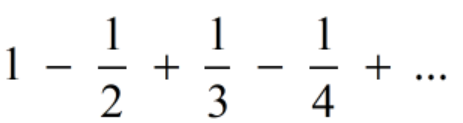 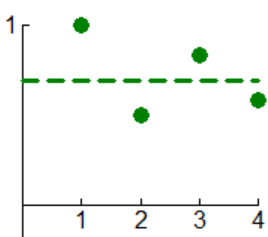 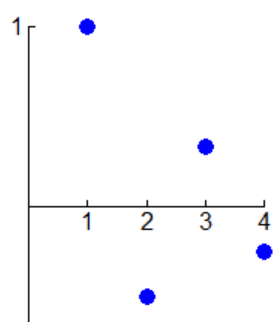 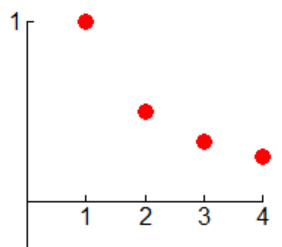 a1
n
n
n
n
0
S1
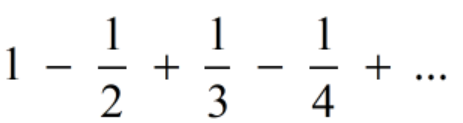 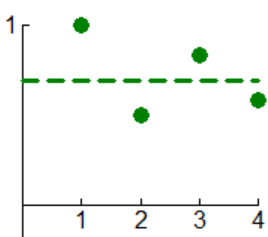 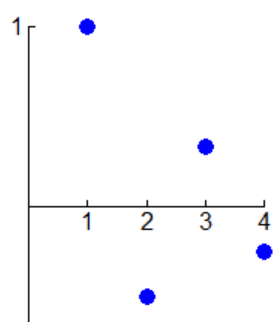 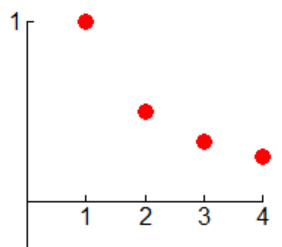 a2
a1
n
n
n
n
0
S2
S1
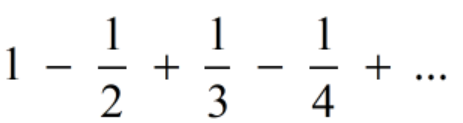 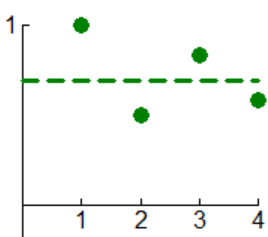 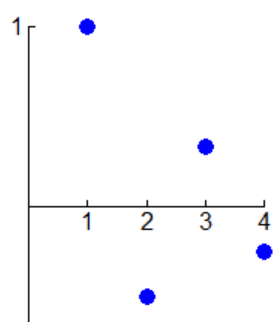 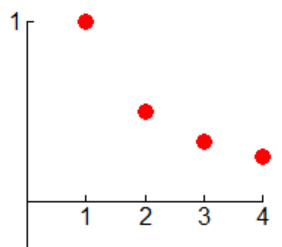 a3
a2
a1
n
n
n
n
0
S2
S1
S3
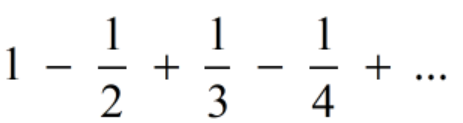 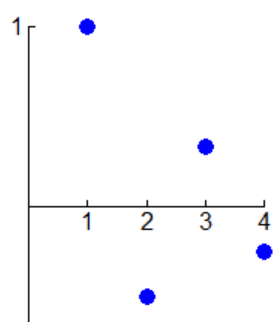 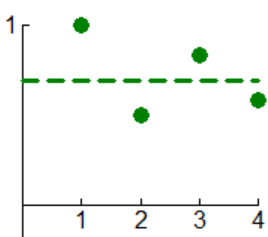 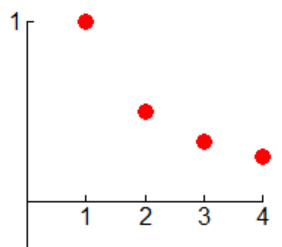 a4
a3
a2
a1
n
n
n
n
0
S2
S1
S4
S3
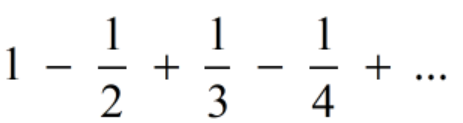 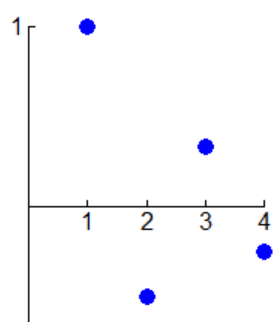 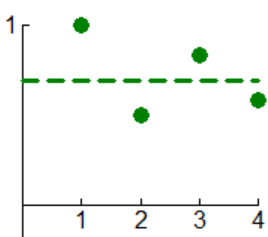 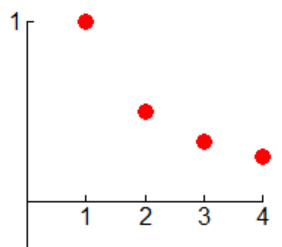 a4
a3
a2
a1
n
n
n
n
0
S2
S1
S4
S3
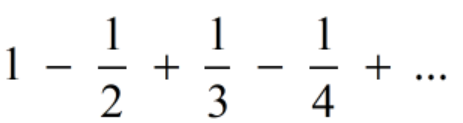 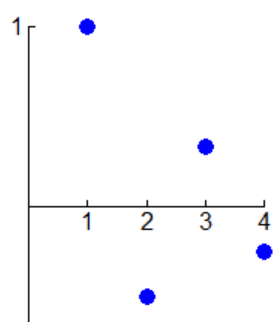 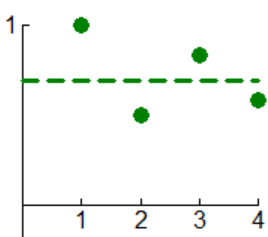 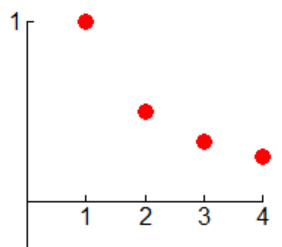 a4
a3
a2
a1
n
n
n
n
0
S2
S1
S4
S3
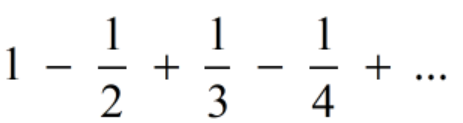 = ln 2
≈ 0.693
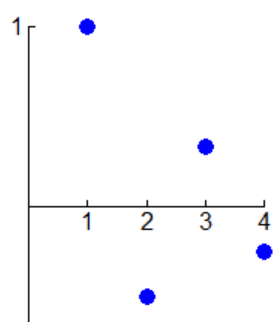 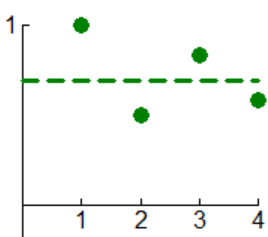 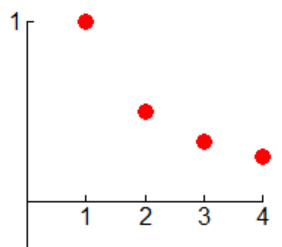 a4
0.693
a3
a2
a1
n
n
n
n
0
S2
S1
S4
S3
ln 2
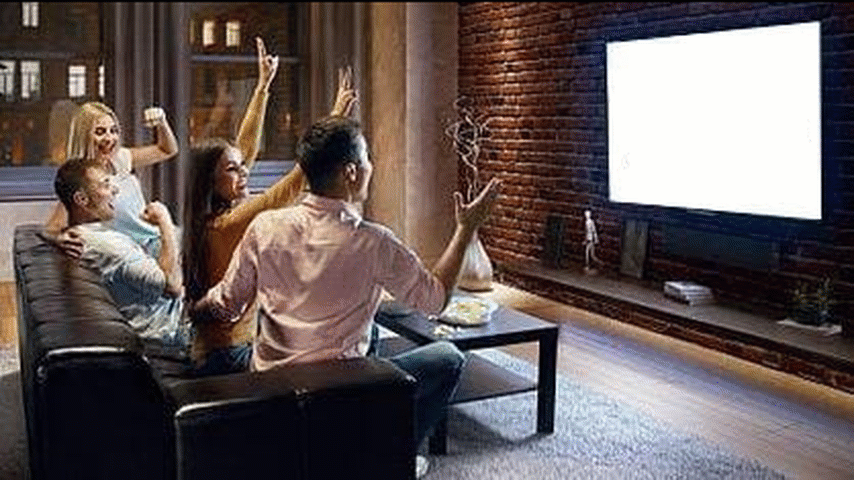 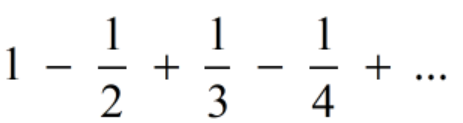 = ln 2
≈ 0.693
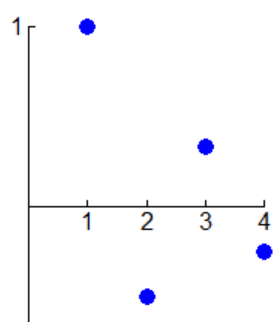 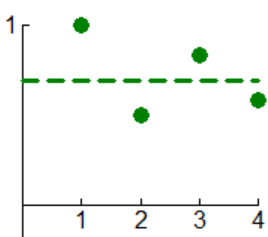 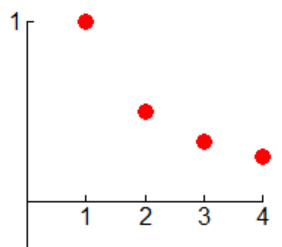 a4
0.693
a3
a2
a1
n
n
n
n
0
S2
S1
S4
S3
ln 2
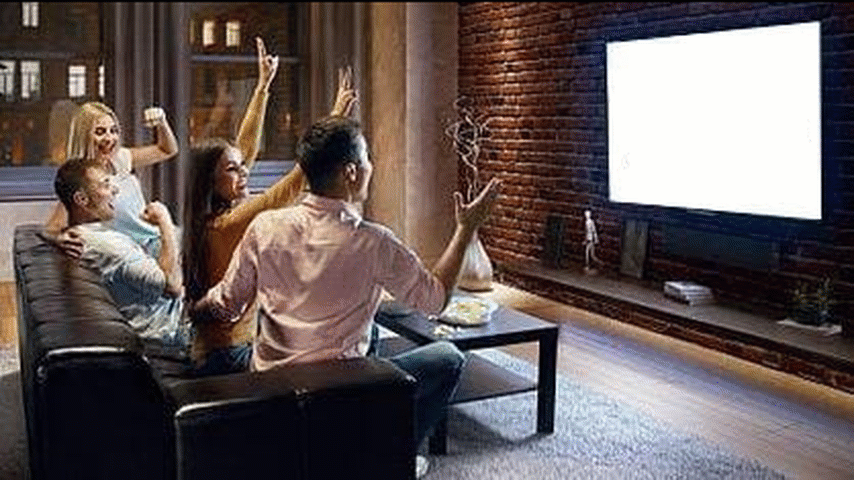 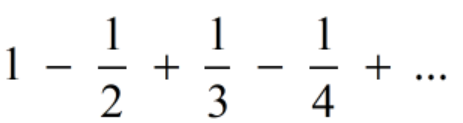 = ln 2
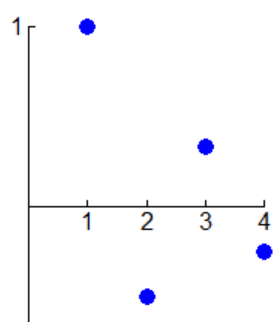 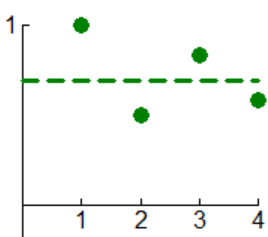 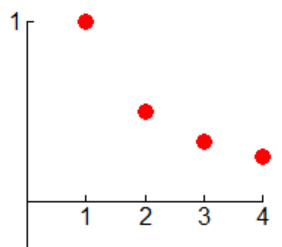 a4
0.693
a3
a2
a1
n
n
n
n
0
S2
S1
S4
S3
ln 2
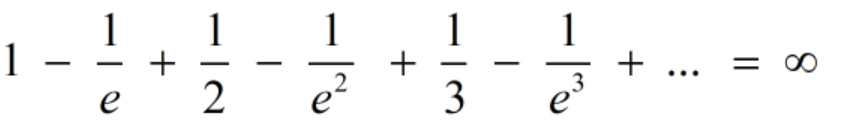 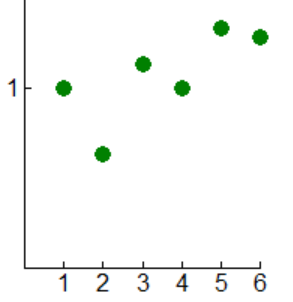 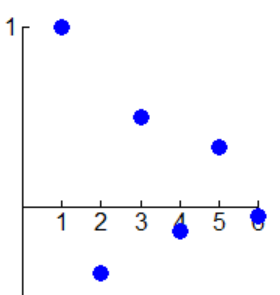 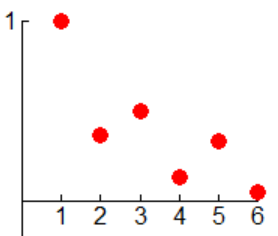 a1
n
n
n
0
S1
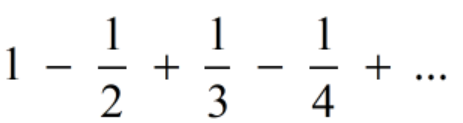 = ln 2
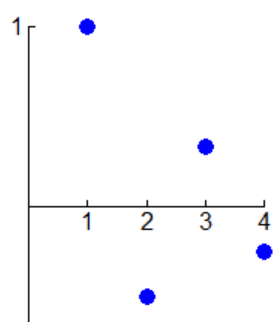 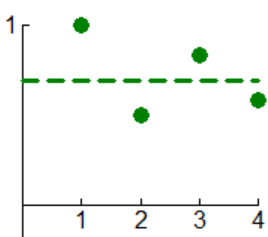 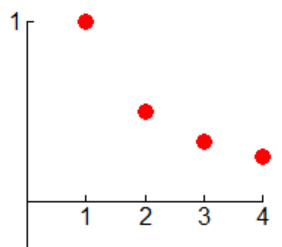 a4
0.693
a3
a2
a1
n
n
n
n
0
S2
S1
S4
S3
ln 2
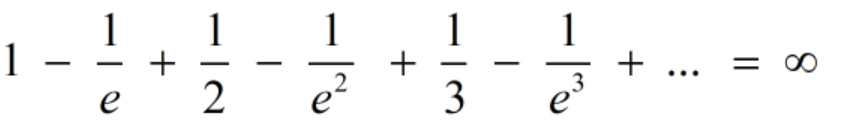 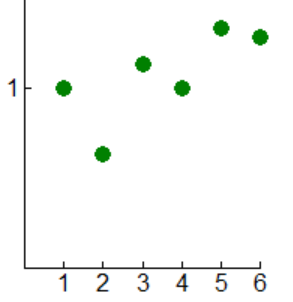 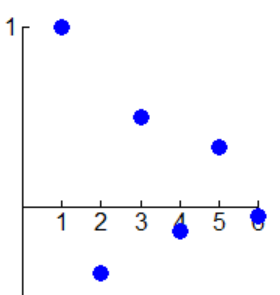 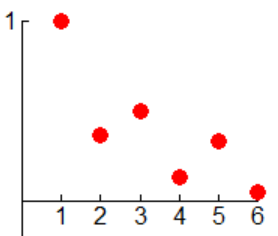 a2
a1
n
n
n
0
S1
S2
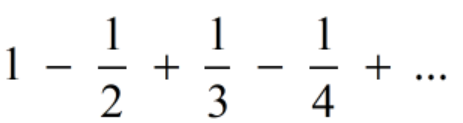 = ln 2
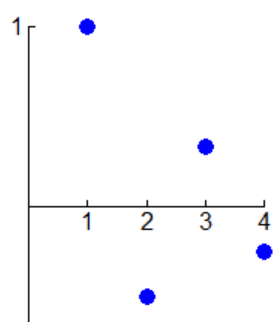 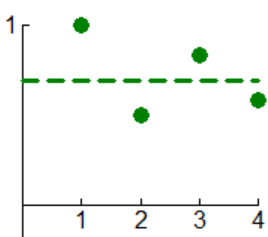 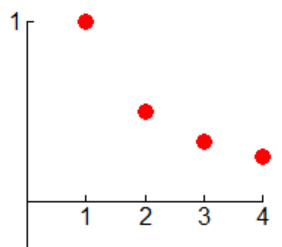 a4
0.693
a3
a2
a1
n
n
n
n
0
S2
S1
S4
S3
ln 2
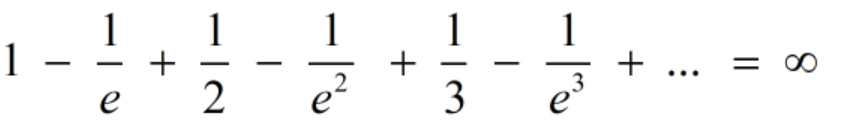 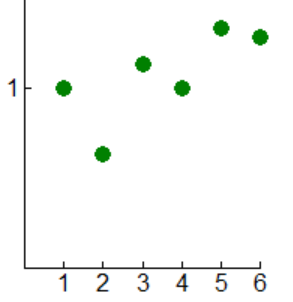 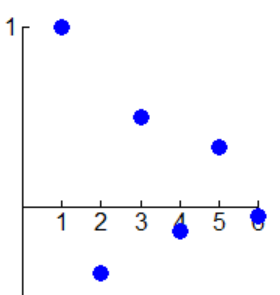 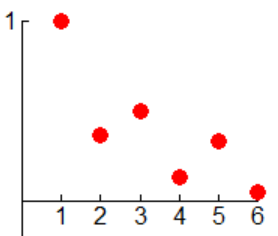 a3
a2
a1
n
n
n
S3
0
S1
S2
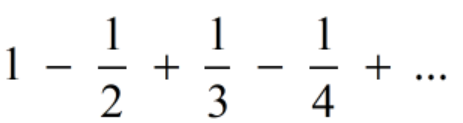 = ln 2
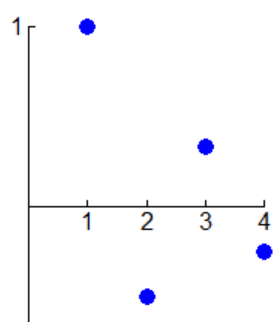 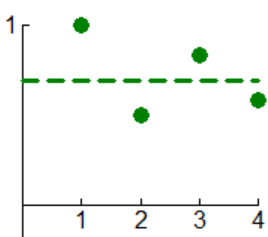 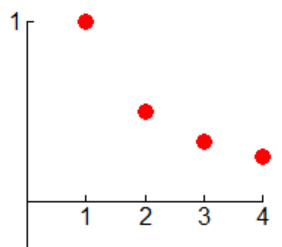 a4
0.693
a3
a2
a1
n
n
n
n
0
S2
S1
S4
S3
ln 2
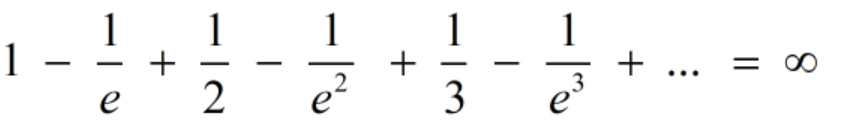 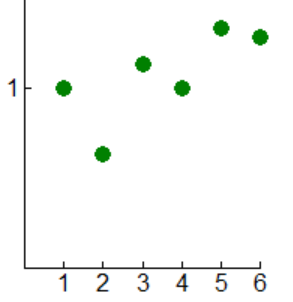 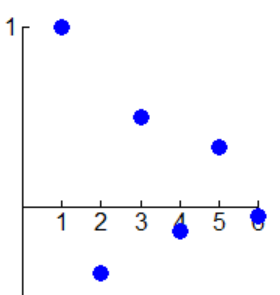 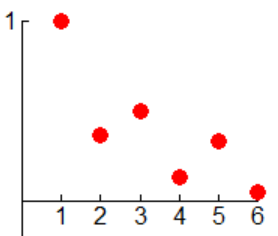 a3
a2
a1
n
n
n
S3
0
S1
S2
S4
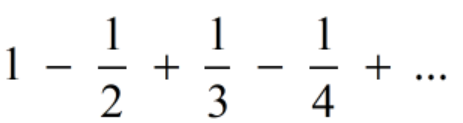 = ln 2
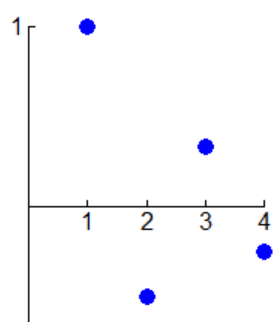 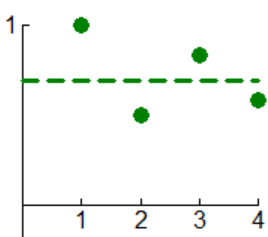 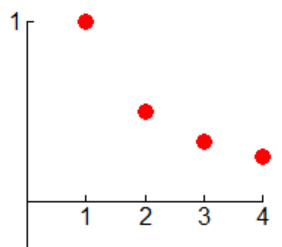 a4
0.693
a3
a2
a1
n
n
n
n
0
S2
S1
S4
S3
ln 2
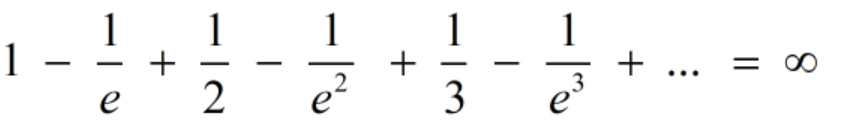 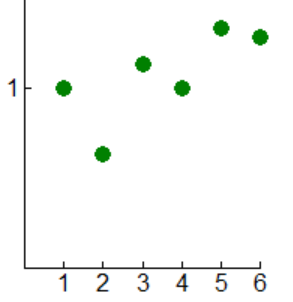 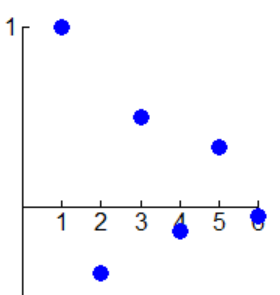 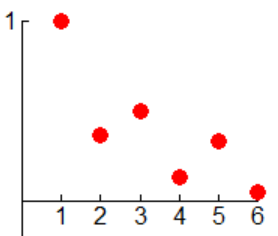 a5
a4
a3
a2
a1
n
n
n
S5
S3
0
S1
S2
S4
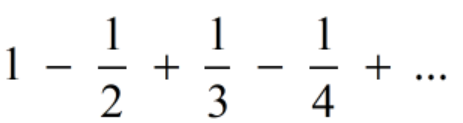 = ln 2
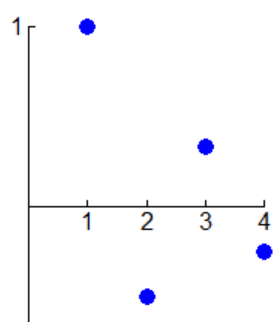 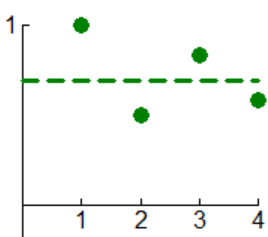 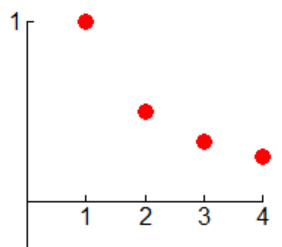 a4
0.693
a3
a2
a1
n
n
n
n
0
S2
S1
S4
S3
ln 2
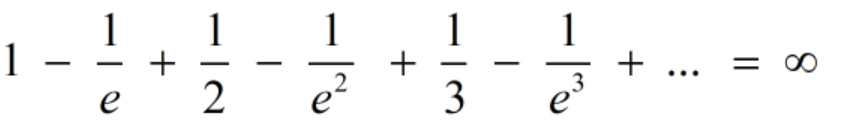 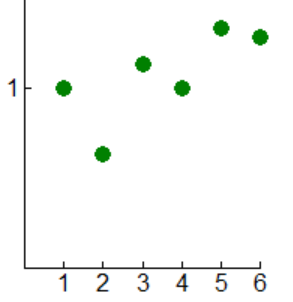 a6
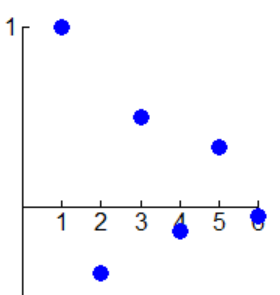 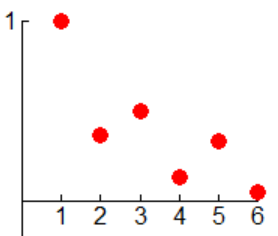 a5
a4
a3
a2
a1
n
n
n
S5
S3
0
S1
S6
S2
S4
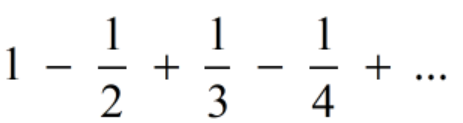 = ln 2
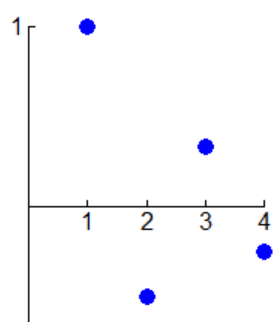 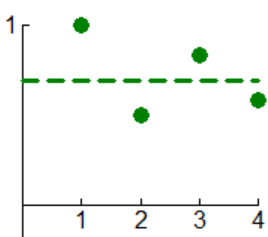 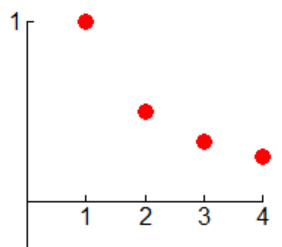 a4
0.693
a3
a2
a1
n
n
n
n
0
S2
S1
S4
S3
ln 2
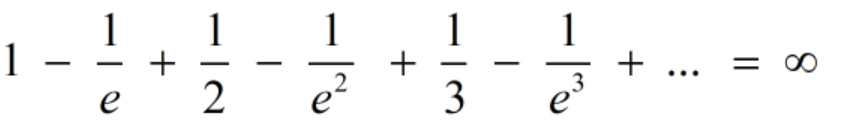 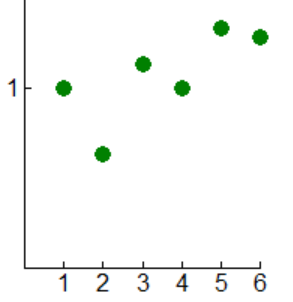 a6
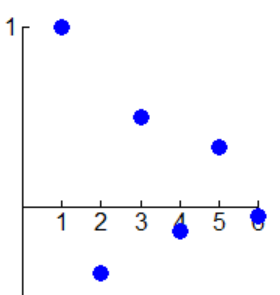 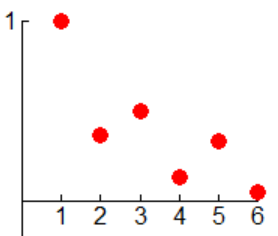 a5
a4
a3
a2
a1
n
n
n
S5
S3
0
S1
S6
S2
S4